КОМИТЕТ ГОСУДАРСТВЕННЫХ ДОХОДОВ
МИНИСТЕРСТВА ФИНАНСОВ
РЕСПУБЛИКИ КАЗАХСТАН
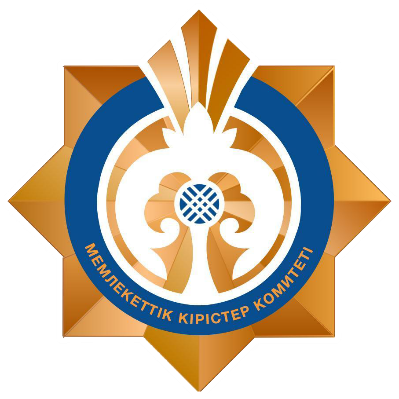 Реализация пилотного проекта 
по совершенствованию администрирования НДС на основании 
ИС «ЭСФ» с применением СУР 
(временное ограничение выписки электронных счет-фактур)
г. НУР-СУЛТАН, 2020 год
Пилотный проект ограничению выписки ЭСФ
Цель пилотного проекта
Пилотный проект разработан в целях содействия добросовестным налогоплательщикам путем проведения мероприятий по выявлению лиц, являющимися неблагонадежными и исключению их деятельности на ранней стадии для недопущения совершения нарушений налогового законодательства Республики Казахстан.

В рамках пилотного проекта производится не устранение последствий деятельности фирм «однодневок» путем налоговых проверок, исков в суды, где есть риски пропуска сроков исковой давности и начисление пени, а приостановление деятельности фирм «однодневок» на ранних стадиях.
2
Пилотный проект ограничению выписки ЭСФ
Сроки реализации и участники пилотного проекта
Сроки проведения пилотного проекта
Реализация пилотного проекта по ограничению выписки ЭСФ началась в октябре 2019 года и продлится до 1 июля 2021 года.

Участники пилотного проекта
Пунктом 3 Правил установлено, что участниками пилотного проекта являются:
1) плательщики НДС, которые отнесены к высокой степени риска, определенной на основании СУР, основанной на анализе данных по приобретённым и реализованным товарам, работам и услугам;
2) налогоплательщики (контрагенты), являющиеся получателями товаров, работ, услуг согласно ЭСФ, выписанным налогоплательщиками, которые отнесены к высокой степени риска;
3) органы государственных доходов.
3
Пилотный проект ограничению выписки ЭСФ
Направлены извещения и начата претензионно-исковая работа
ТОО «В» покупатель
ТОО «С» покупатель
Реализация щебня и СМР на 1,7 млрд. тенге
ТОО «А» выписал ЭСФ
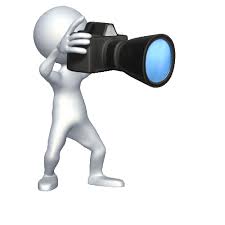 По результатам СУР ТОО «А» направлено уведомление, которое не исполнено, выписка ЭСФ ограничена
нет активов, нет приобретения товара, нет контрактов на недропользование
4
Пилотный проект ограничению выписки ЭСФ
Критерии отбора
Для того,  чтобы мотивировать предпринимателей вести надлежащий учет и налоговую дисциплину органы государственных доходов определили критерий не являющимся конфиденциальной информацией. Данные критерии также применяются при категорировании налогоплательщиков.
Отбор налогоплательщиков осуществляется исключительно на центральном уровне по результатам тщательного анализа. А критерии отбора, которые не являются тайной, раскрыты в 136 статье Налогового кодекса. 
Введение в эксплуатацию ИС СУР и ИС ЭСФ позволяет проводить интеллектуальный анализ данных, выявлять причинно-следственные связи и более эффективно и оперативно реагировать на нарушения налогового законодательства. Для выявления бестоварных операций анализу подвергаются все выписанные счета фактуры и сделки, не дожидаясь подачи налоговых деклараций.
5
Пилотный проект ограничению выписки ЭСФ
Классификация типовых схем при отработке рисковых налогоплательщиков
6
Пилотный проект ограничению выписки ЭСФ
7
СПАСИБО ЗА ВНИМАНИЕ!
8